Чтобы узнать тему урока, нужно решить примеры:коза – за + шкаф – ф =сок – к + бак + а =
кошка
собака
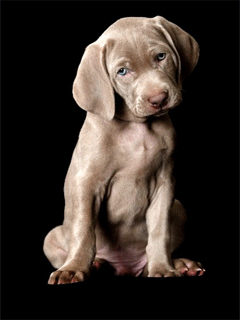 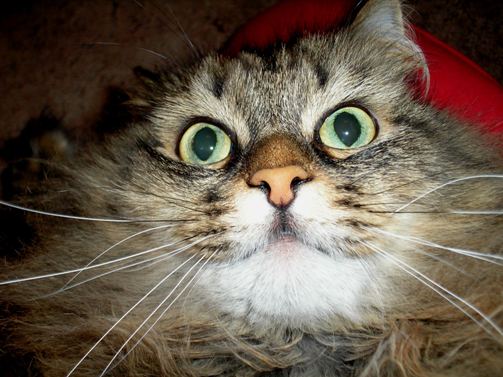 Сравнительное описание кошки и собаки
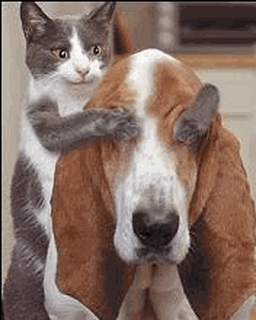 Какие типы текста вы знаете?
повествование
описание
рассуждение
Что произошло?
Какой?
Почему?
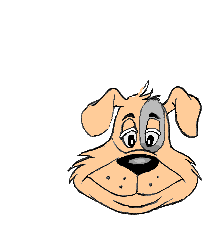 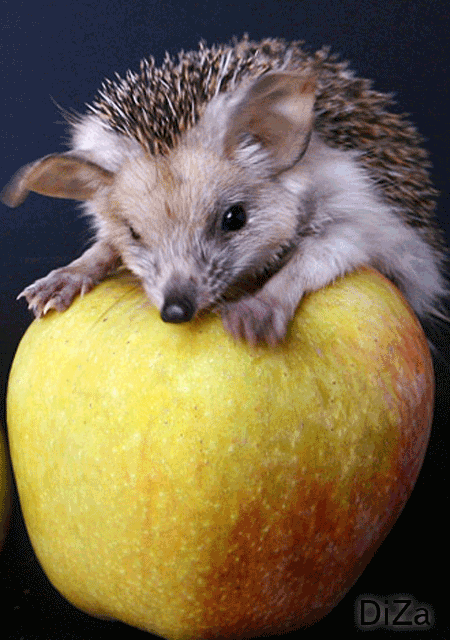 ЧТОБЫ ПРАВИЛЬНО ОПИСАТЬ ЖИВОТНОЕ,   НЕОБХОДИМО:


    -РАССКАЗАТЬ ЕГО ИСТОРИЮ;
     -ОПИСАТЬ ЕГО ВНЕШНОСТЬ; 
-ОПИСАТЬ ЕГО ХАРАКТЕР;
-ВЫРАЗИТЬ СВОЕ К НЕМУ ОТНОШЕНИЕ.
ОПИСАНИЕ ЖИВОТНОГО
Сравнивать – это значит находить сходство и различие в том, что сравниваешь.Сравнивать  любые предметы можно только по одним и тем же признакам: форму с формой, цвет с цветом, величину с величиной и т.д.
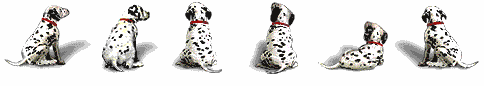 Например:окрас                                       размер
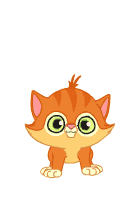 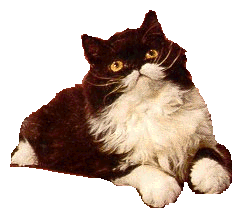 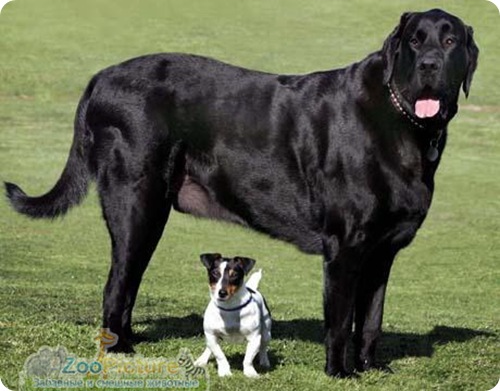 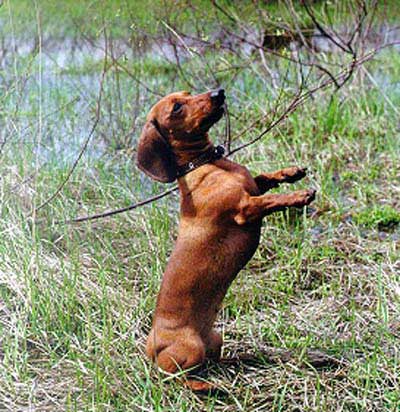 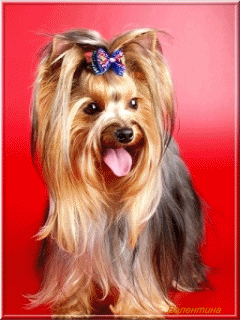 шерсть   поведение
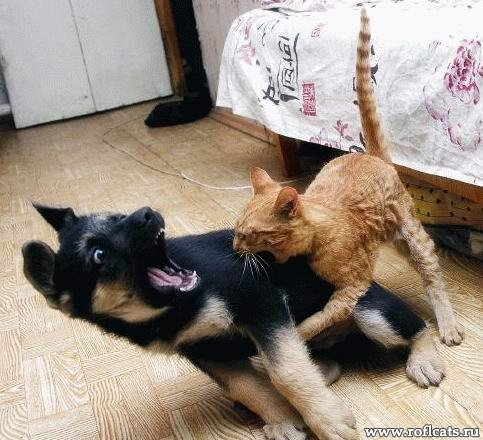 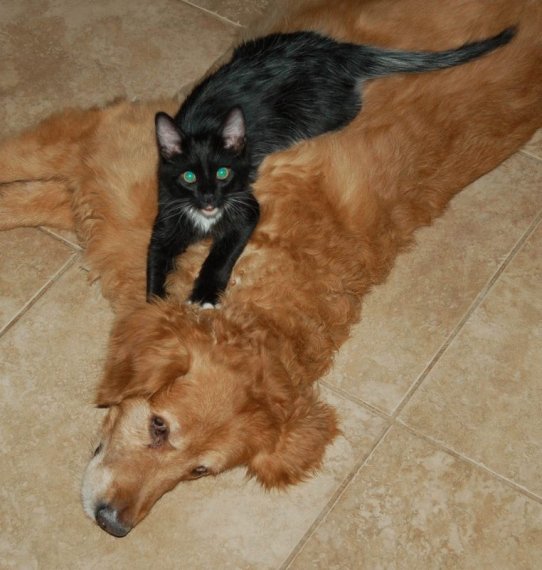 ФИЗМИНУТКА
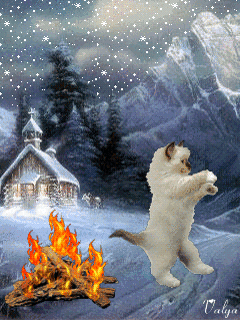 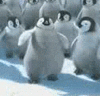 Мы топаем ногами,
Мы хлопаем руками,
Киваем головой.
Мы руки поднимаем,
Мы руки опускаем,
Мы кружимся потом.
Сравнивать и описывать – значит уметь делать сравнительное            описание.Посмотрите, как можно сравнивать и по-разному описывать один и тот же признак.
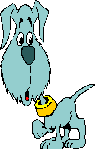 Жук и муравей отличаются размером. Муравей меньше жука. Жук больше муравья.
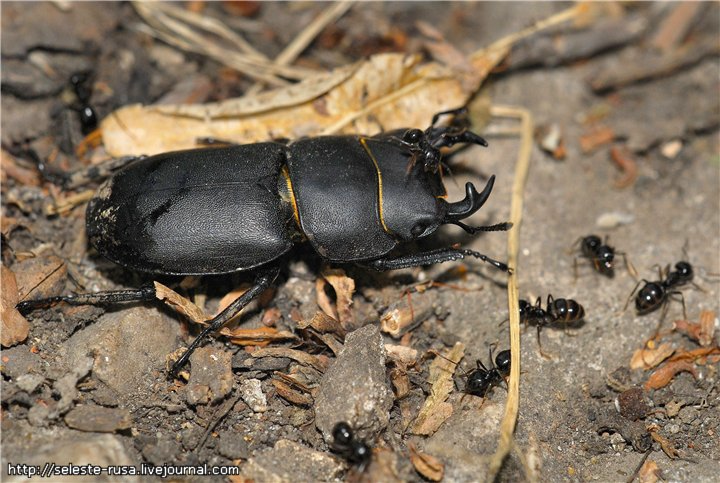 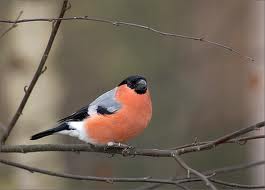 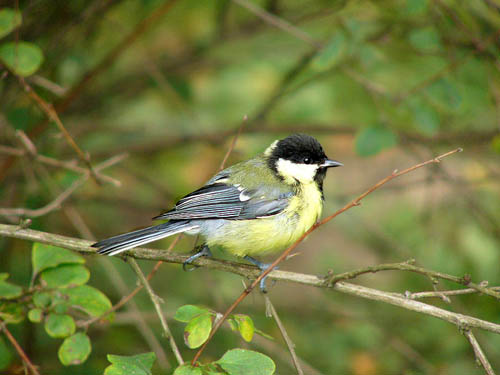 Снегирь и синица отличаются окрасом. У снегиря перья на грудке красные, а у синицы грудка покрыта желтыми перьями.
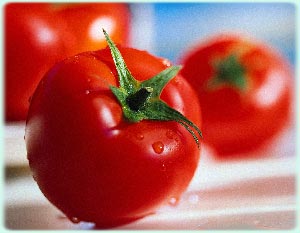 У помидора и огурца различная форма.Помидор круглый,а огурец овальный.
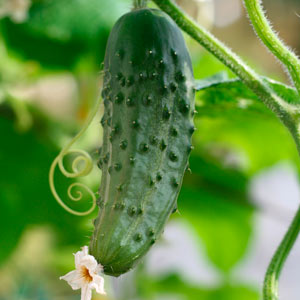 Мы нашли отличительные особенности.А в чем сходство?
Жук и муравей – насеко-  
                                         мые. Они живут на земле.
                                          Могут подняться по дереву
                                          и сидеть на листьях. Летать
                                          они не умеют.
                          
                            Снегирь и синица – птицы неболь-
                        шого размера. Зимой они не улетают 
                        на юг. Живут около человека.
                        Питаются насекомыми.
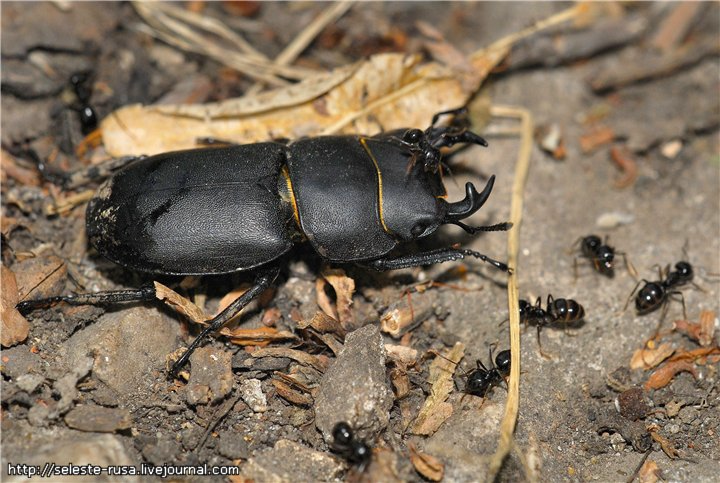 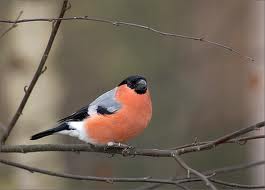 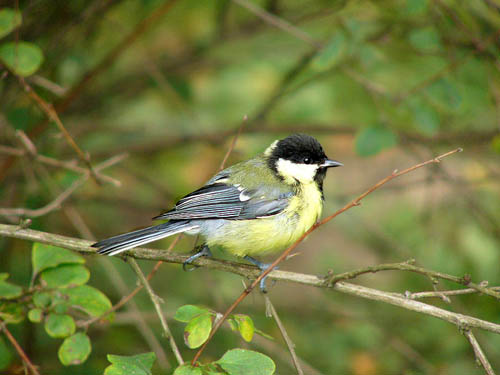 Что можно сравнивать, описывая     кошкуи собаку?
Посмотрите на эти картинки.
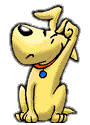 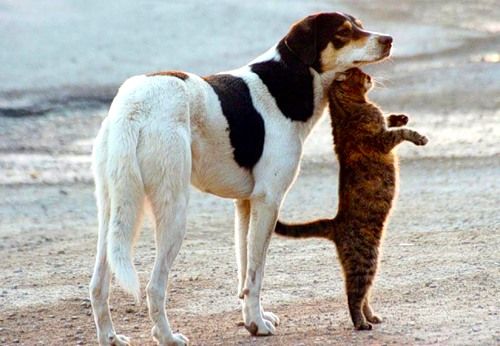 Размер
Большой (больше)
Крупный (крупнее)
Маленький (меньше)
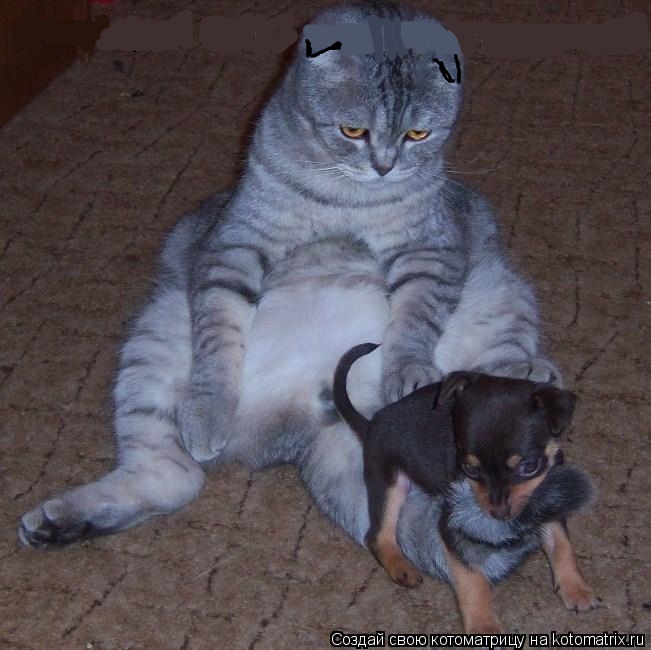 Собака …. кота.
Кот … собаки.
Кот …., а собака …
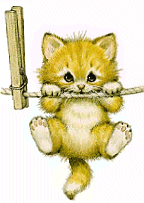 Окраска шерстки
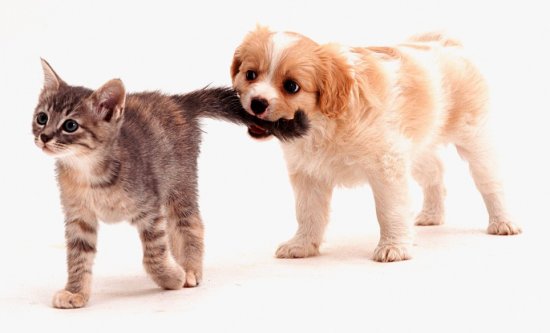 Собака …., а кот….
Светлый (светлее).
Темный (темнее).
Кот … собаки.
Характер и повадки животных
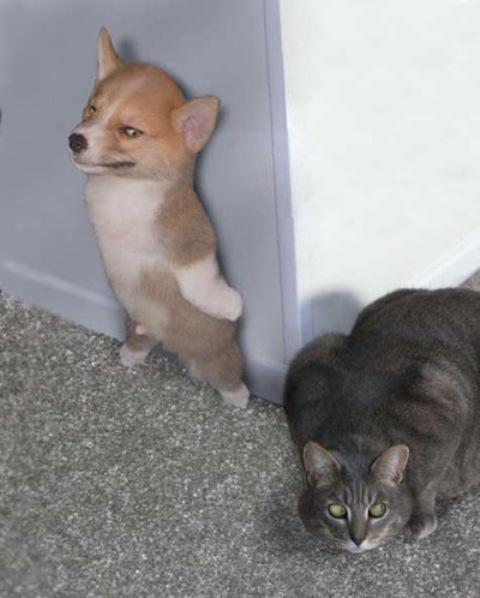 … умеет лазить по деревьям, а …. – нет.
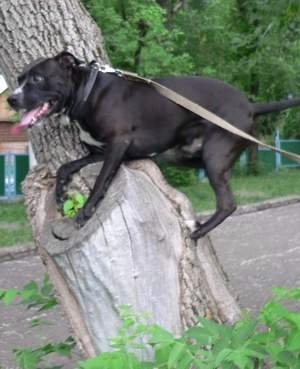 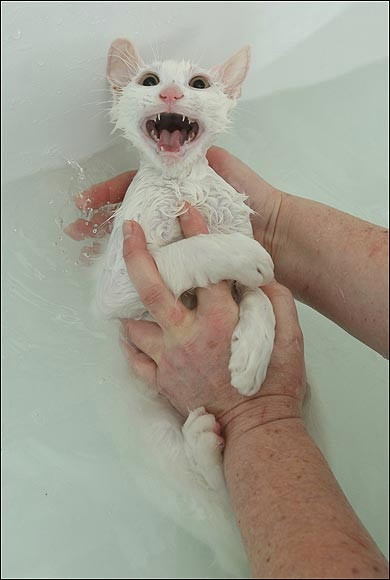 Кошка …  воды.
Собака …  плавать.
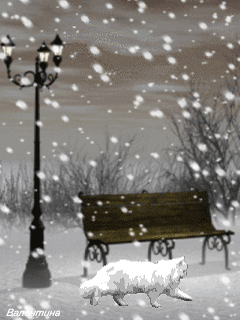 Сравнительное описание лучше начинать со сходства ( общих признаков).
Собака и кошка – кто это? 
Чем они питаются? 
Какой у них размер? 
Кто больше (меньше)?
Чем отличаются мордочки животных?
Назовите повадки этих животных?  (сходство или различие).
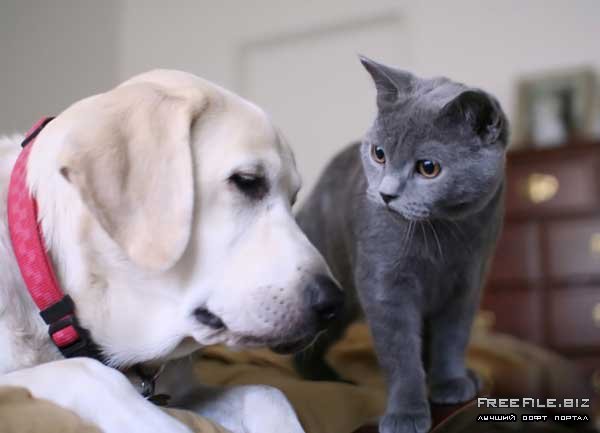 Сравнительное описание кошки и собаки
Собака и кошка – домашние животные.  Они любят есть мясо. Собака крупнее кошки. На морде у собаки нет усов, а мордочка кошки усатая. Кошки боятся воды, а собаки любят плавать. Зато кошки быстро лазают по деревьям, а собаки не могут залезть на дерево.  Если собака виляет хвостом – значит она вам рада. Кот машет хвостом, когда злится.
      Собаки лают, а кошки мяукают.
Домашнее задание:сделать сравнительное описание    и
утки
курицы
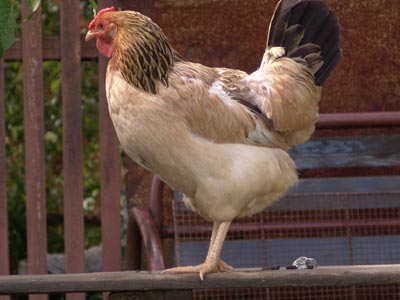 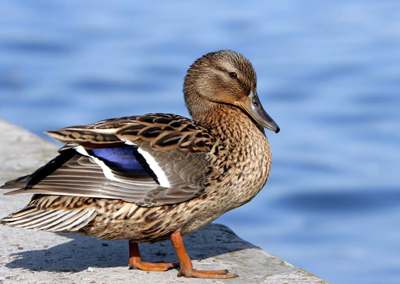